Welcome to
Little Flower Men’s Night
Saturday, August 23
 Priest, Prophet and King
With Father Robert Barron
Opening Prayer

 Introductions
Name
Parish (if not Little Flower)
Father Robert Barron 

 Ordained in 1986, a priest of the Archdiocese of Chicago.  Author, speaker and theologian
  Founder of the global media ministry Word on Fire, utilizing new media to draw people into and back to the Catholic faith
  Currently:  Rector/President of Mundelein Seminary University of St. Mary on the Lake
  Host  of Catholicism, a groundbreaking, award winning documentary series about the Catholic faith
  Education:  Masters in Philosophy from Catholic University of America (1982), Doctorate in Sacred Theology from Institut Catholique de Paris (1992)
  On-air contributor/analyst /commentator for NBC News, Chicago Tribune, FOX News, CNN, EWTN, Our Sunday Visitor and other media outlets
  Published numerous books, essays, DVD programs
  Lectured extensively in the US and abroad,  including universities at the Vatican and in Rome
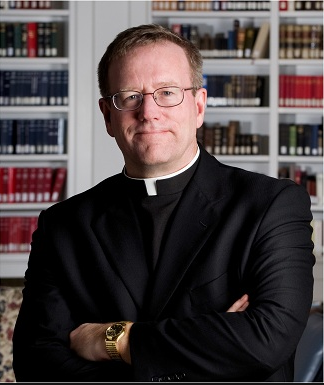 Priest, Prophet and King
With Father Robert Barron
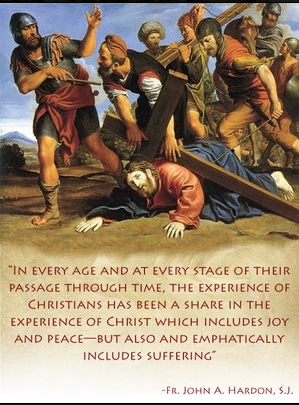 Priest, Prophet and King
With Father Robert Barron
YouTube Link:
Father Robert Barron - Priest, Prophet and King
Father Robert Barron 

 Ordained in 1986, a priest of the Archdiocese of Chicago.  Author, speaker and theologian
  Founder of the global media ministry Word on Fire, utilizing new media to draw people into and back to the Catholic faith
  Currently:  Rector/President of Mundelein Seminary University of St. Mary on the Lake
  Host  of Catholicism, a groundbreaking, award winning documentary series about the Catholic faith
  Education:  Masters in Philosophy from Catholic University of America (1982), Doctorate in Sacred Theology from Institut Catholique de Paris (1992)
  On-air contributor/analyst /commentator for NBC News, Chicago Tribune, FOX News, CNN, EWTN, Our Sunday Visitor and other media outlets
  Published numerous books, essays, DVD programs
  Lectured extensively in the US and abroad,  including universities at the Vatican and in Rome
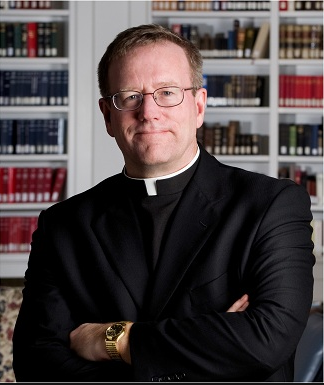 August
Immaculate Heart of Mary
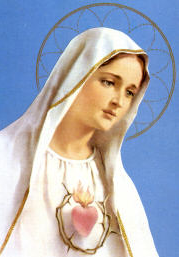 “To save poor sinners, God wishes to establish in the world devotion to my Immaculate Heart.”

-- Mary to the children in the visions of Fatima, July 13, 1917
September
Seven Sorrows of Mary
Feast of Our Lady of Sorrows  (Sept. 15)
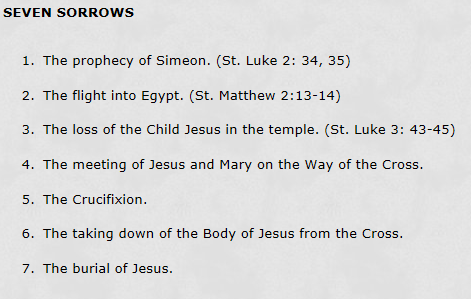 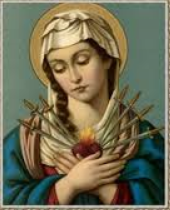 "The purest suffering bears and carries in its train the purest understanding.”
		--St. John of the Cross
Other opportunities to 
deepen our faith . . .
Men’s Bible Study
Saturday Mornings 
7:30 - 8:30 am
Little Flower Parish House
Adoration
Every Wednesday  --  6-7 pm
First Friday of the Month  --  8:45am – 8pm
Little Flower Church
A.C.T.S.  Retreat
Adoration		Community		Theology		Service
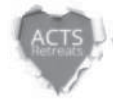 Thursday – Sunday
November 20-23, 2014
Catholic Media in Toledo
Annunciation RadioWNOC 89.7 FMEWTN TelevisionLearn more about your faith!
Catholic Radio in Toledo
Annunciation RadioWNOC 89.7 FMKresta in the AfternoonHosted by Al KrestaTalk radio program.  Looks at all areas of life through the lens of Scripture and the teaching of the Catholic Church.  Monday-Friday  4-6 pm
Catholic Radio in Toledo
Annunciation RadioWNOC 89.7 FMUnderstanding Scripture with Father DaveFather Dave Nuss
Sun. 	8:00 am
Wed. 	8:00 pm
Fri.	8:30 am
Sat. 	11:00 am
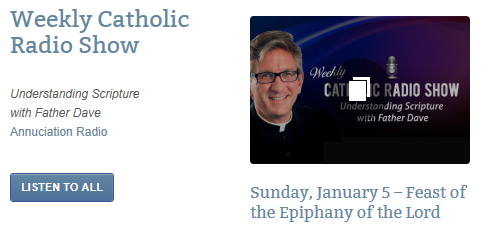 Available on Little Flower Parish website
EWTN Television
Be a ManWith Father Larry RichardsFr. Larry reminds men that true strength comes from God and not by themselves, and it is through surrendering to Him in their daily lives that they become strong.Monday-Friday  6:30-7:00 pm
Next Men’s Night
Saturday, September 6
7:00 PM to 9:00 PM
Crossing the Goal
Episode:  Jesus Said “Wake Up!”

Little Flower Parish House
Bring a friend!